Dielectric Waveguides
Generalized Transverse Resonance Condition
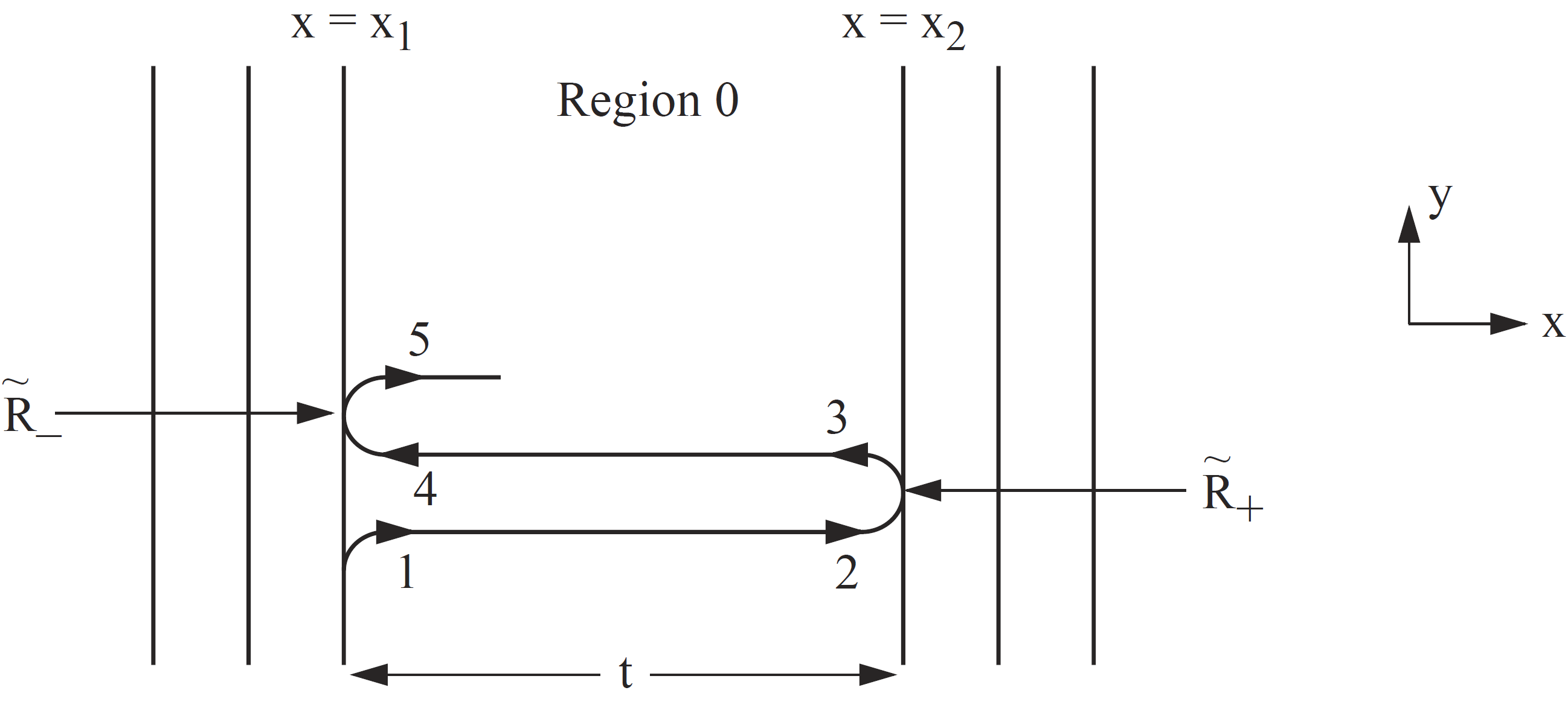 Dielectric Waveguide
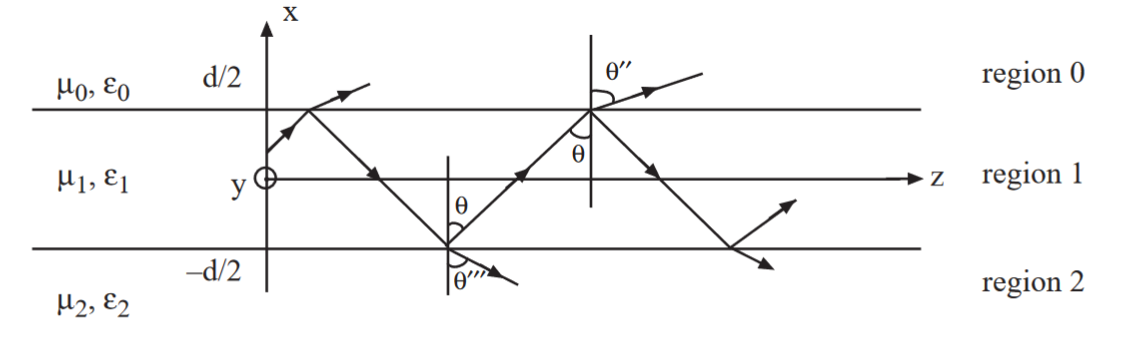 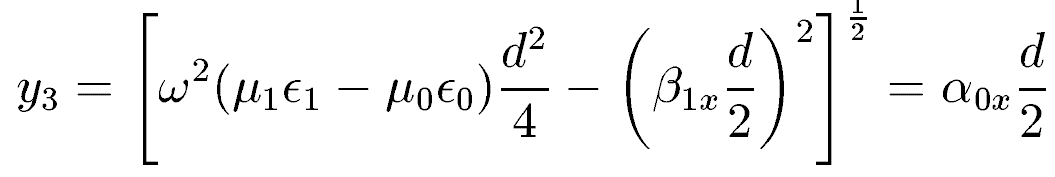 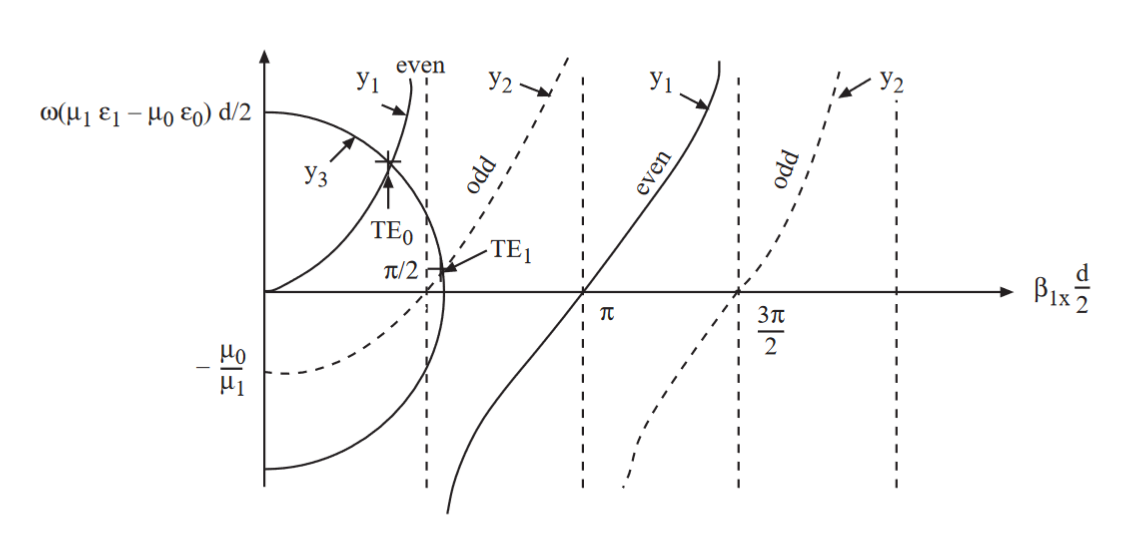 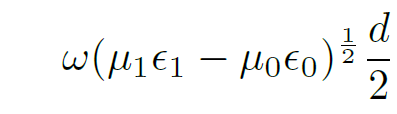 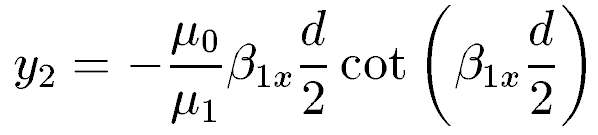 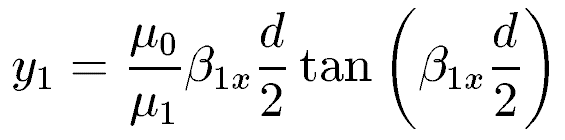 Courtesy of J.A. Kong
Courtesy of J.A. Kong
Hollow Waveguides
TE Case (Ez = 0, Hz = 0)
Absence of TEM Mode in a Hollow Waveguide
TM Case (Ez = 0, Hz = 0)